أسرار الحياة الطيبة
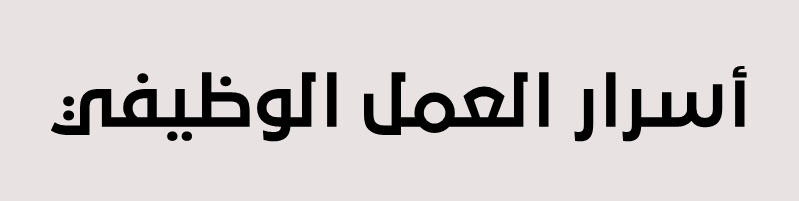 أسرار الحياة الطيبة
أسرار الحياة الطيبة
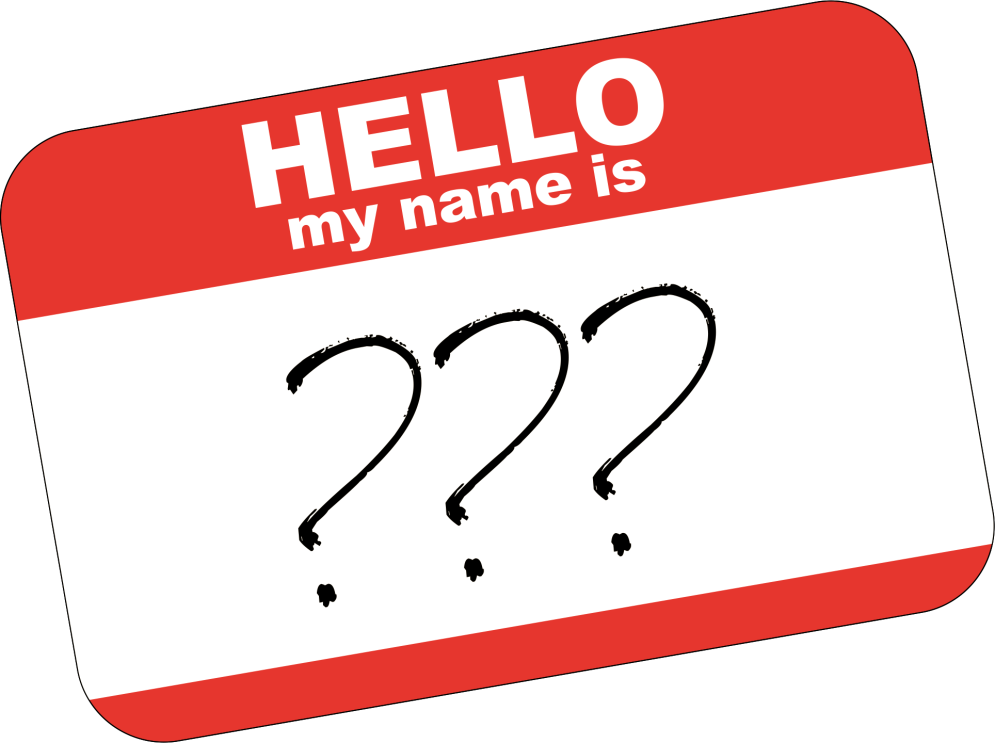 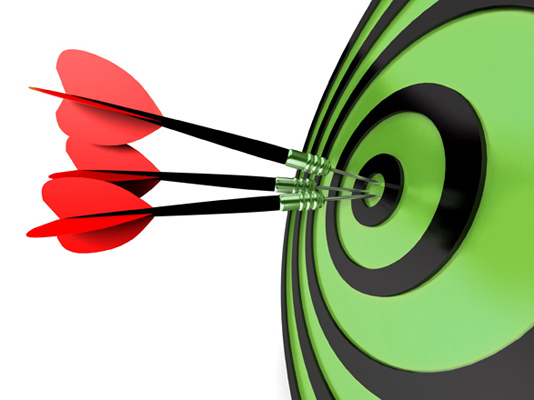 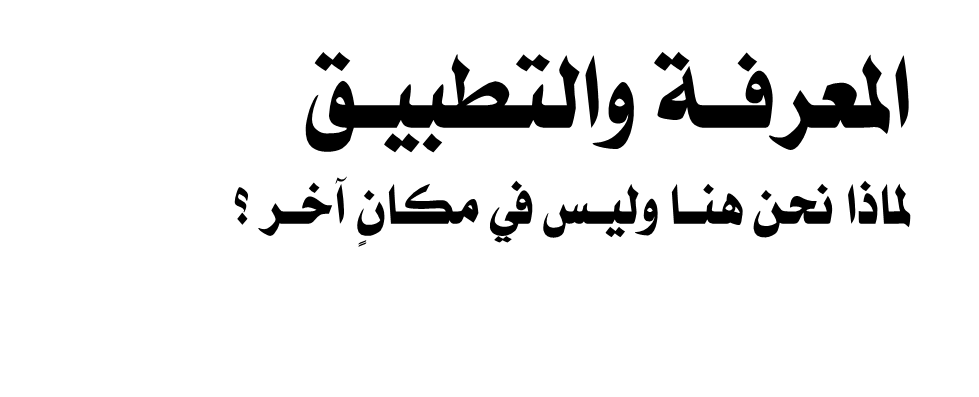 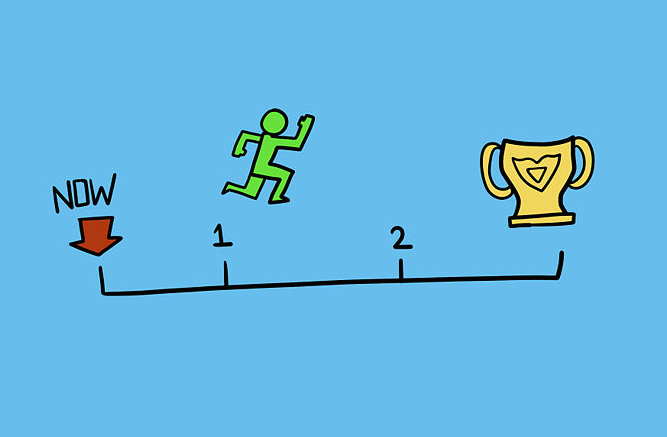 الهدف من الدورة التدريبية
تعريف المشاركين علي اهمية الحياة الطبيبة والمتكاملة المتوازنة من جميع المقاييس وكيفية الموازنة بين الحياة وجوانبها.
01
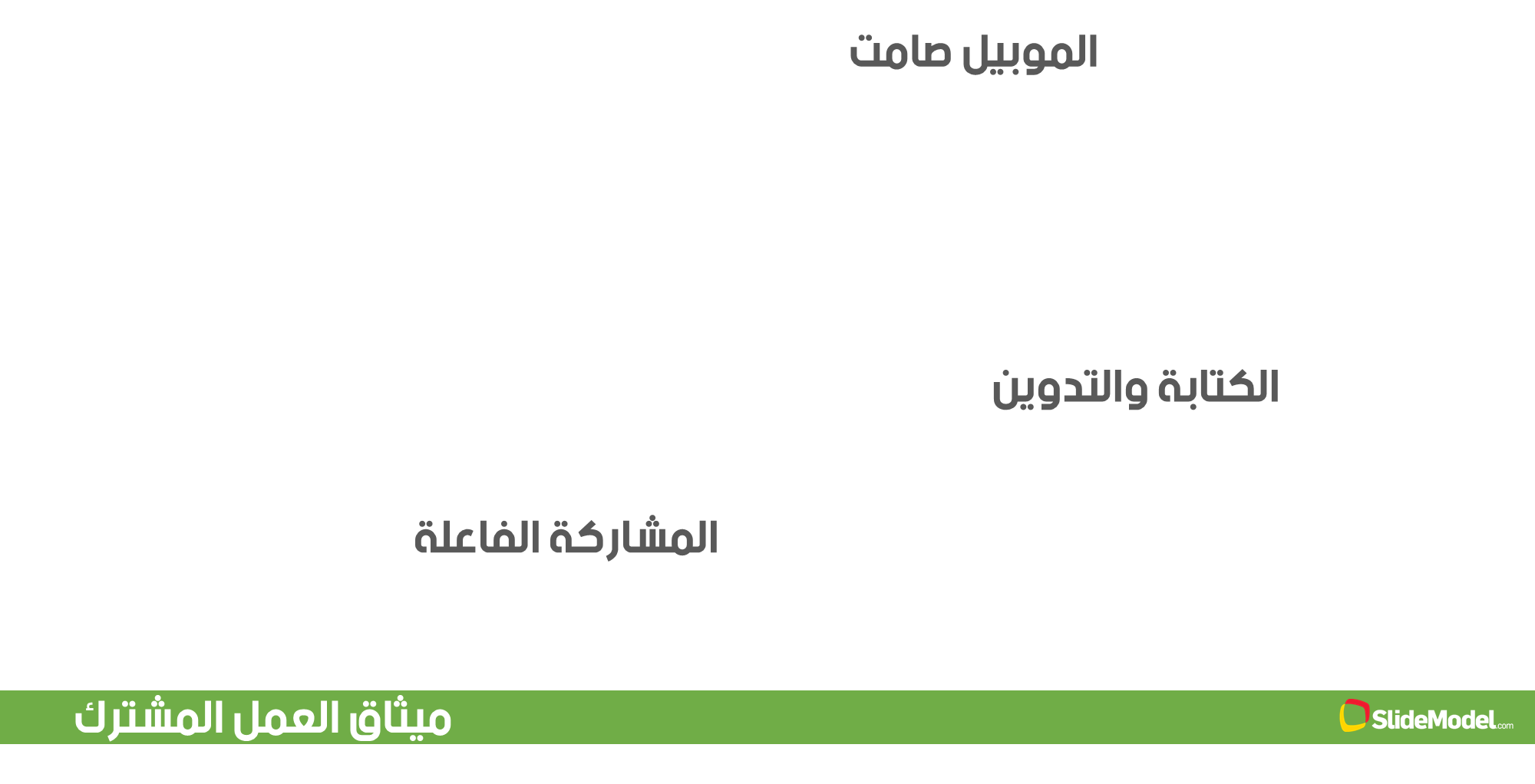 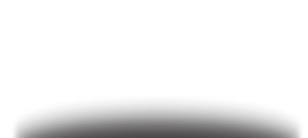 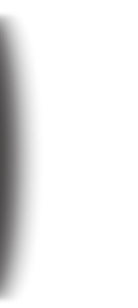 02
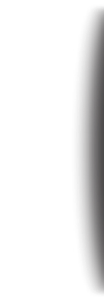 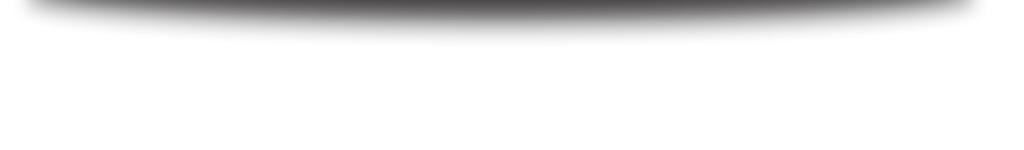 03
المعلومات لا قيمة لها مالم تطبق
مفهوم الحياة
حالة تميّز جميع الكائنات الحيّة على اختلافها حتى الكائنات الدقيقة عن غير الأحياء من كائناتٍ ميتة.
تعريفات أخرى للحياة
المتوازنة
التنظيم
الاستقلاب
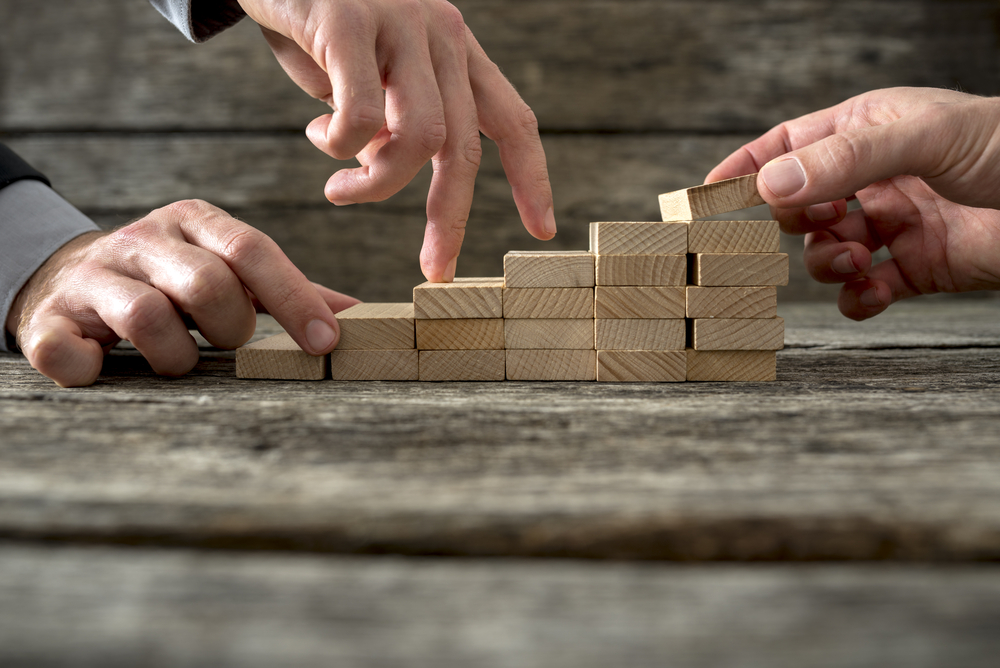 التكيّف والتلاؤم. 
النمو.
التكاثر
الاستجابة للمنبهات.
كيف تحقق السعادة في حياتك ؟
معرفة هدفك في الحياة أول طريقك للسعادة.
أعط نفسك دفعة قوية من الثقة.
أملئ تقدمك بتعليم نفسك كيف تكون أفضل.
التغلب على التعب و خلق التوازن.
قوي عقلك ببناء مهارات السعادة.
فكر في الذكريات الإيجابية.
أستغل ذكائك لاكتساب سعادتك.
التواصل مع الآخرين بلطف.
تعايش مع قيمك و أخلاقك و مبادئك.
أكتشف معنى السعادة.
أترك علامة إيجابية في عالمك.